Федеральное государственное бюджетное образовательное учреждение высшего образования 
«Санкт-Петербургский государственный архитектурно-строительный университет» 
Кафедра Архитектурного проектирования 
 
 
Программа переподготовки АП-860 
 
  
 
 
Программа - задание
КП-2. ПРОЕКТ ИНДИВИДУАЛЬНОГО ЖИЛОГО ДОМА




2019
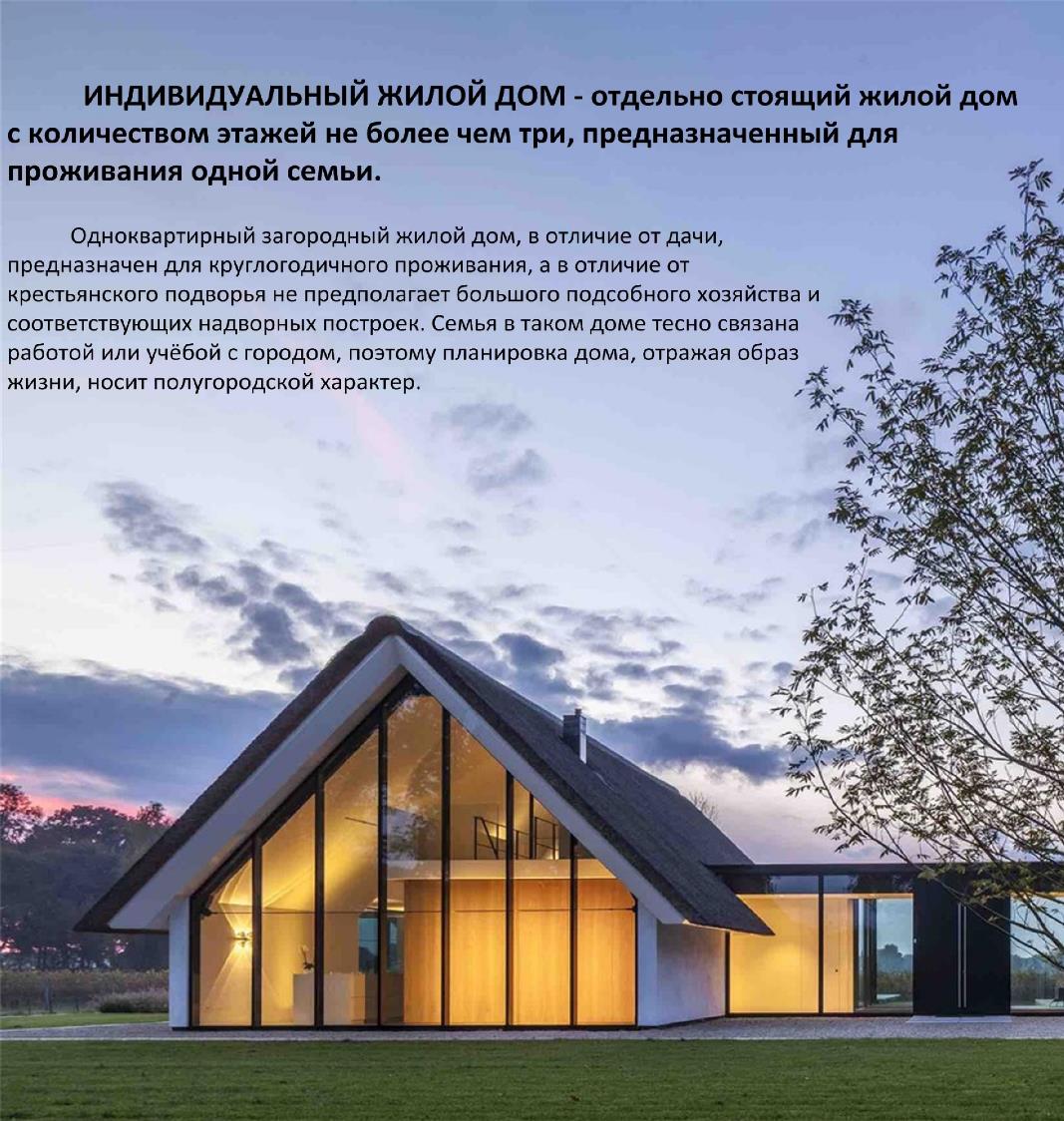 Ситуация
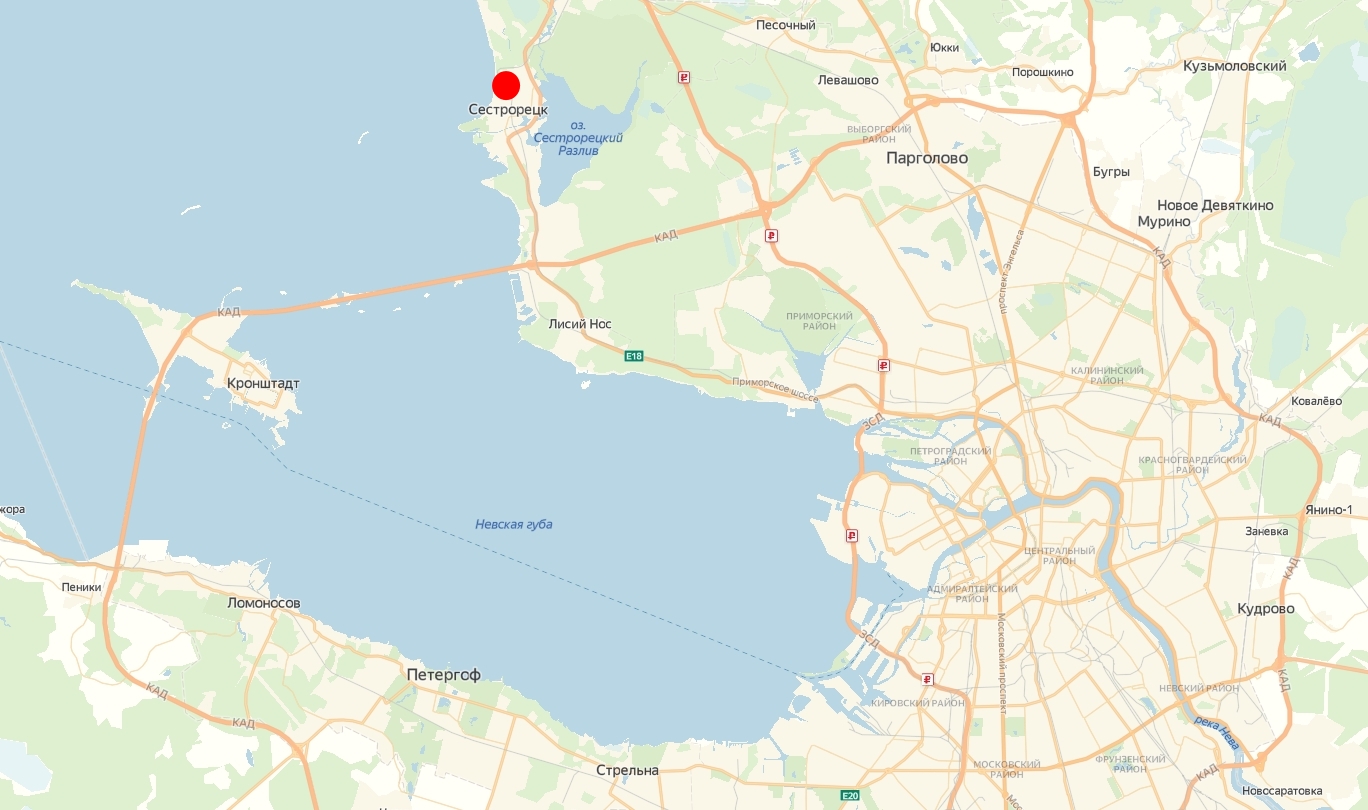 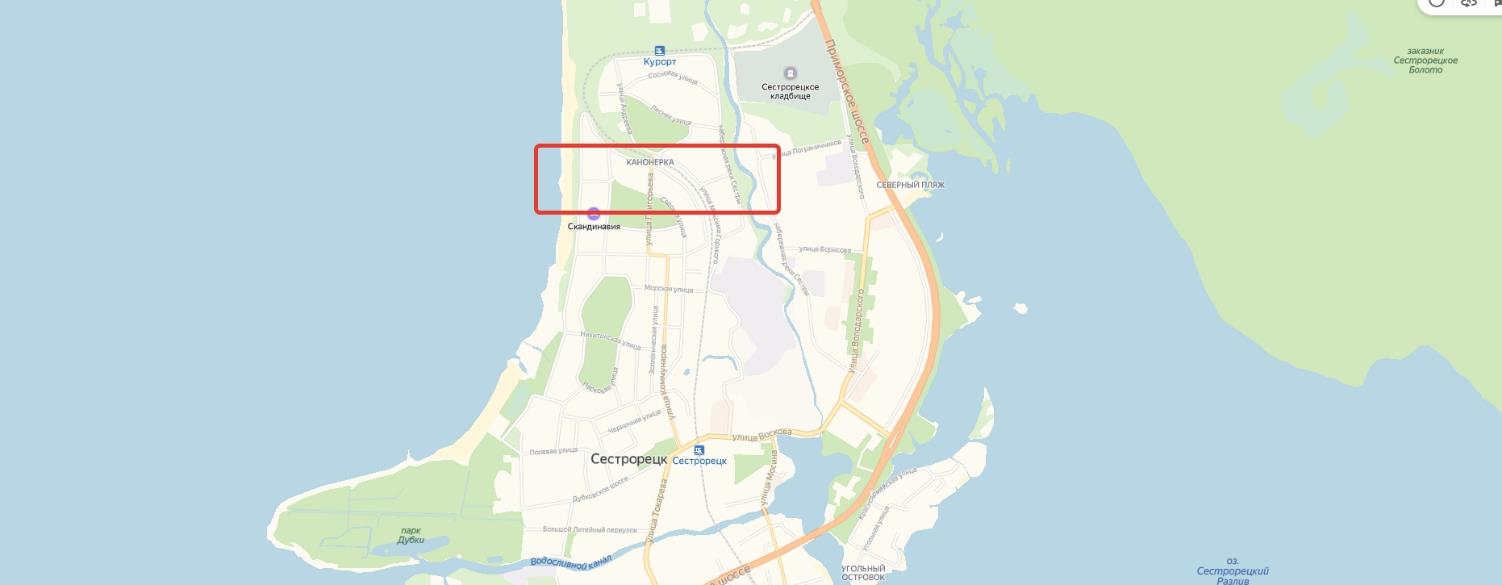 Ситуация
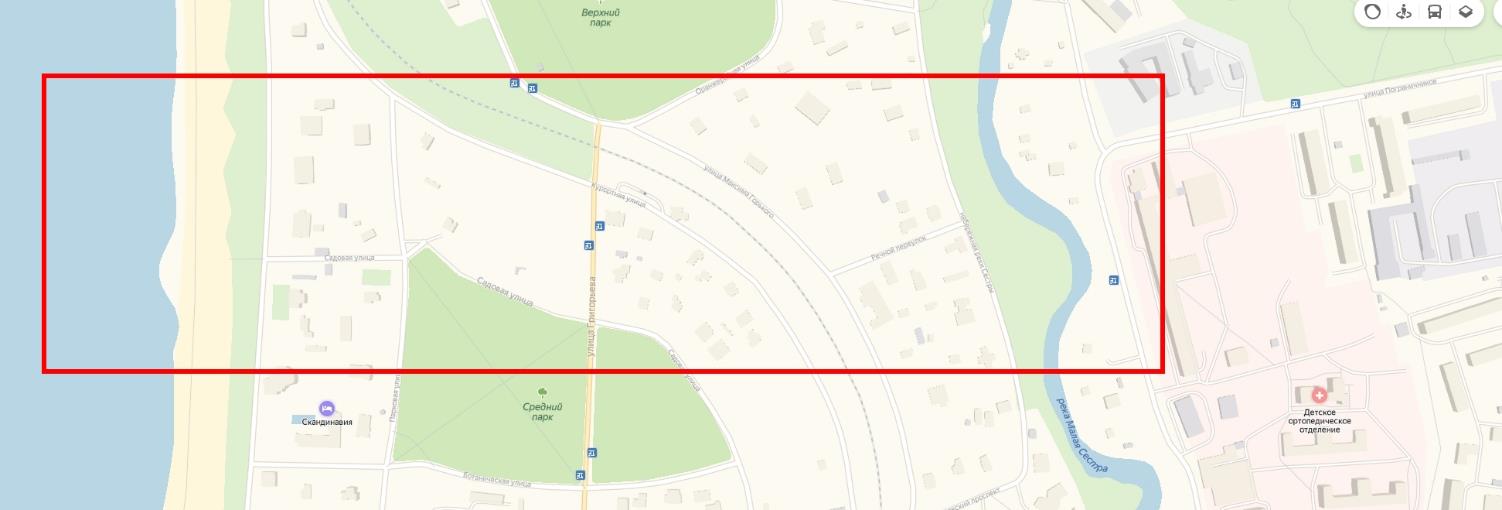 подоснова
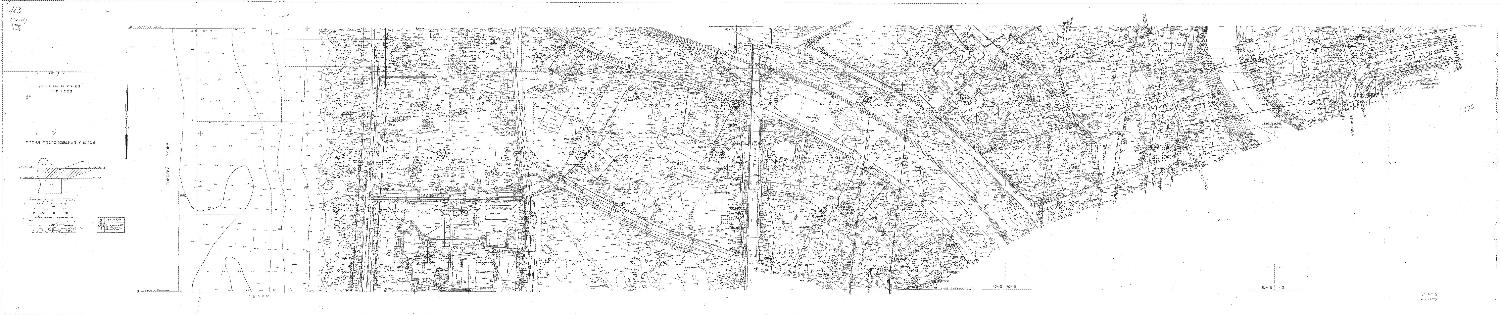 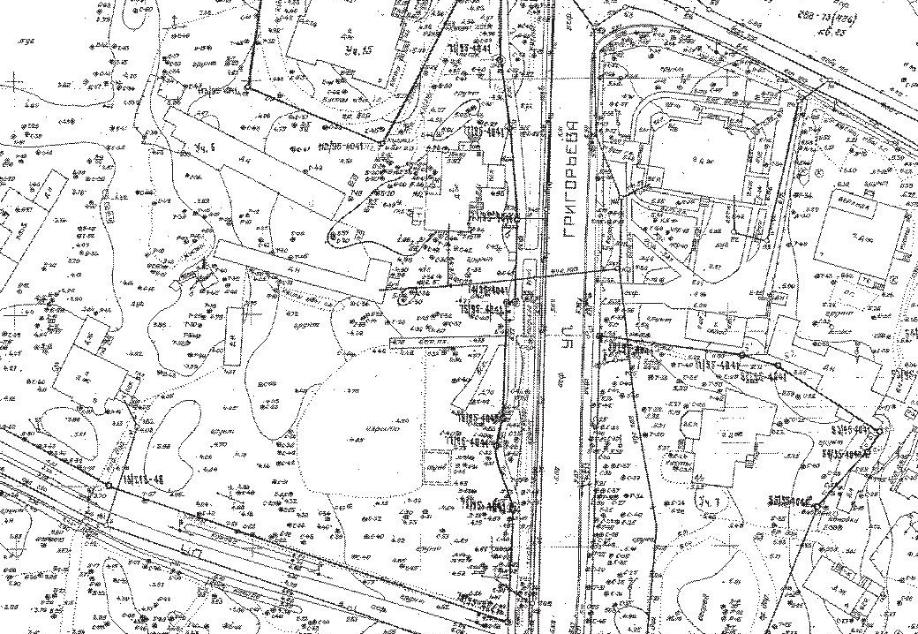 подоснова
http://rgis.spb.ru
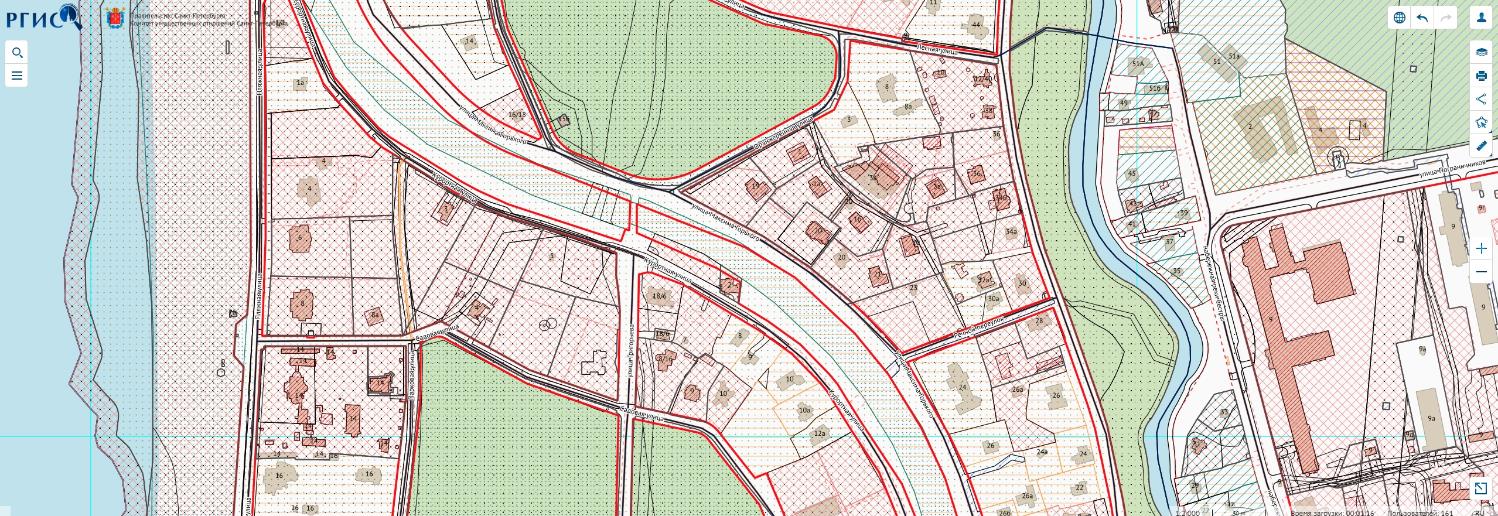 Выбор участка проектирования
легенда
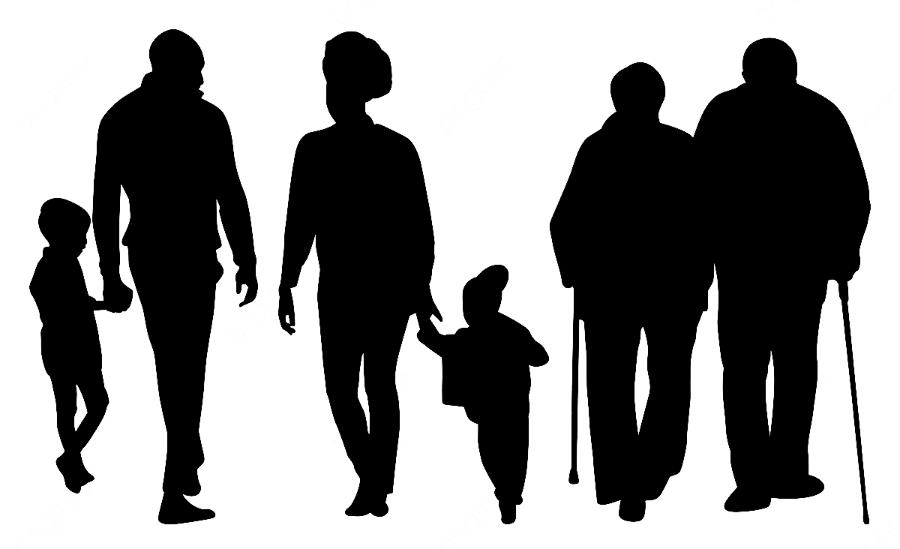 Семья:
-состав;
-род занятий;
-образ жизни;
-особенности
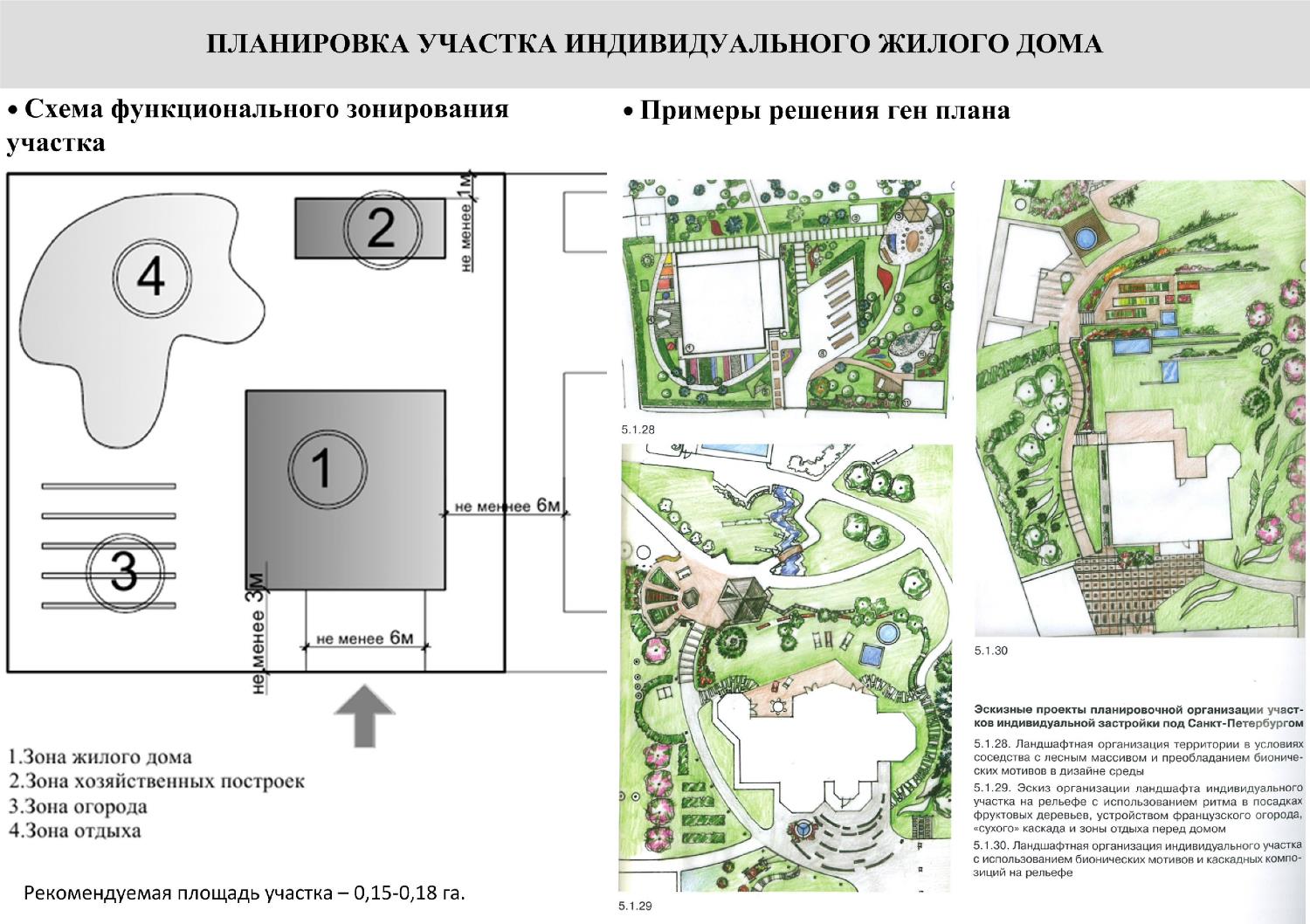 требования
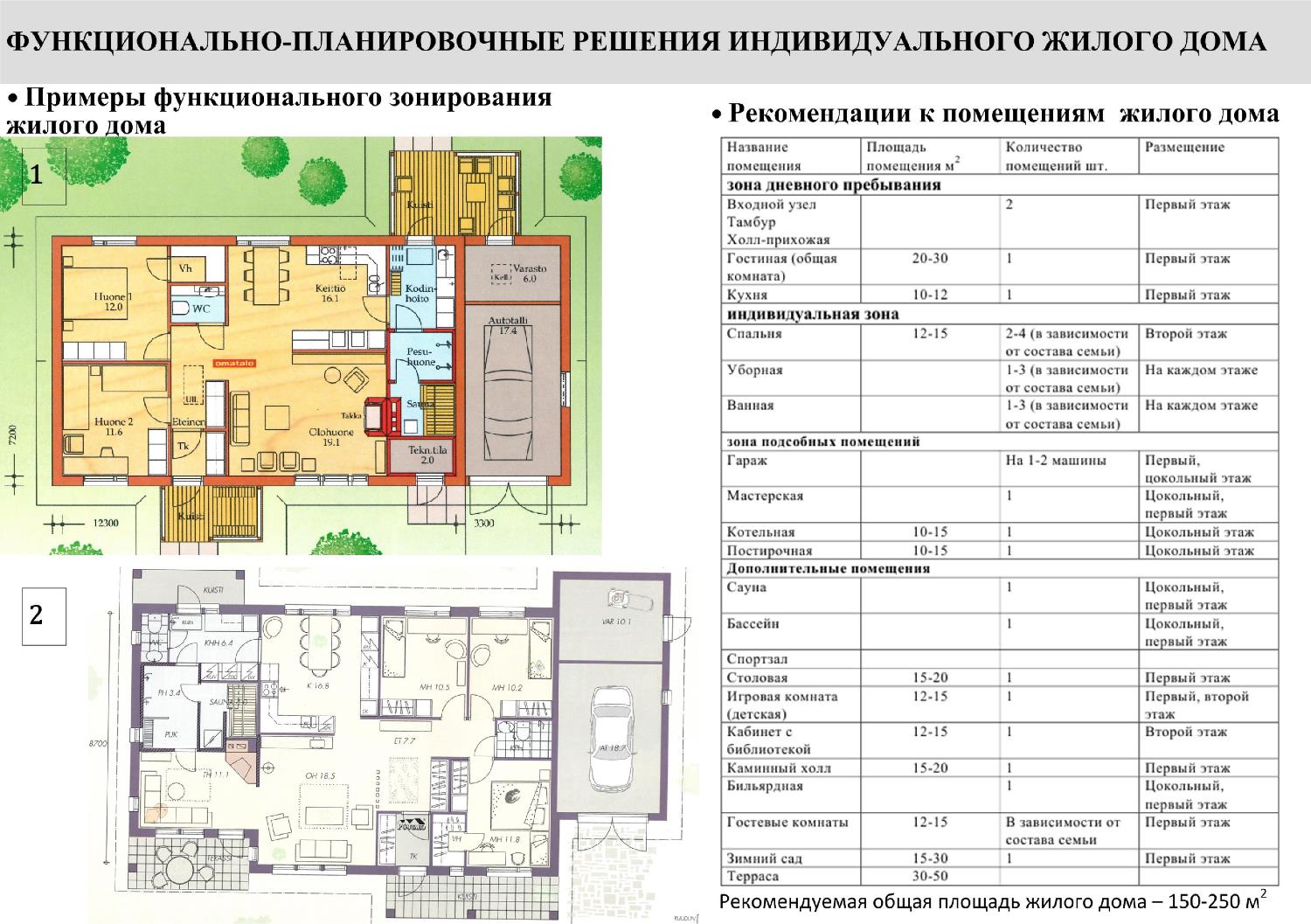 требования
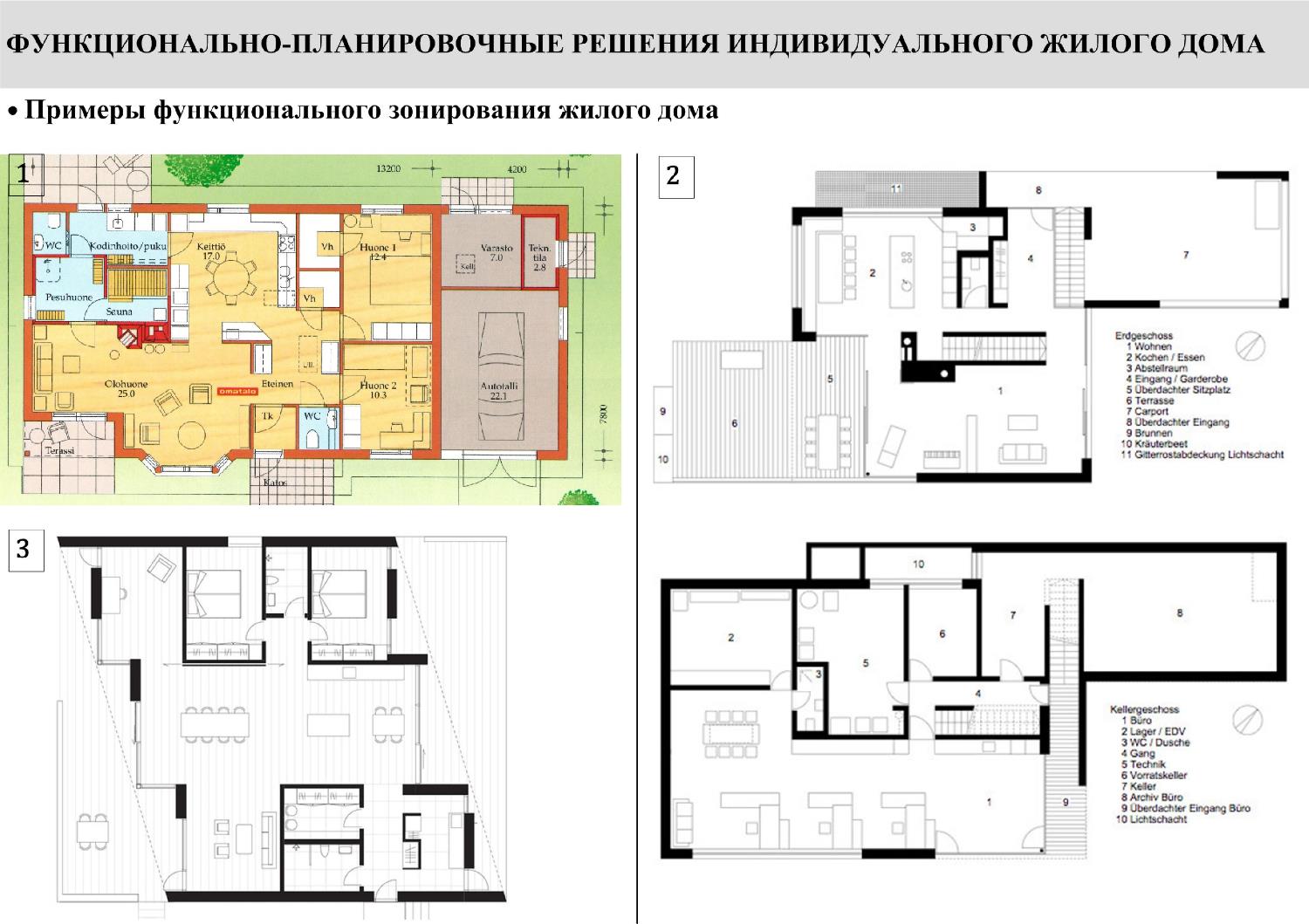 требования
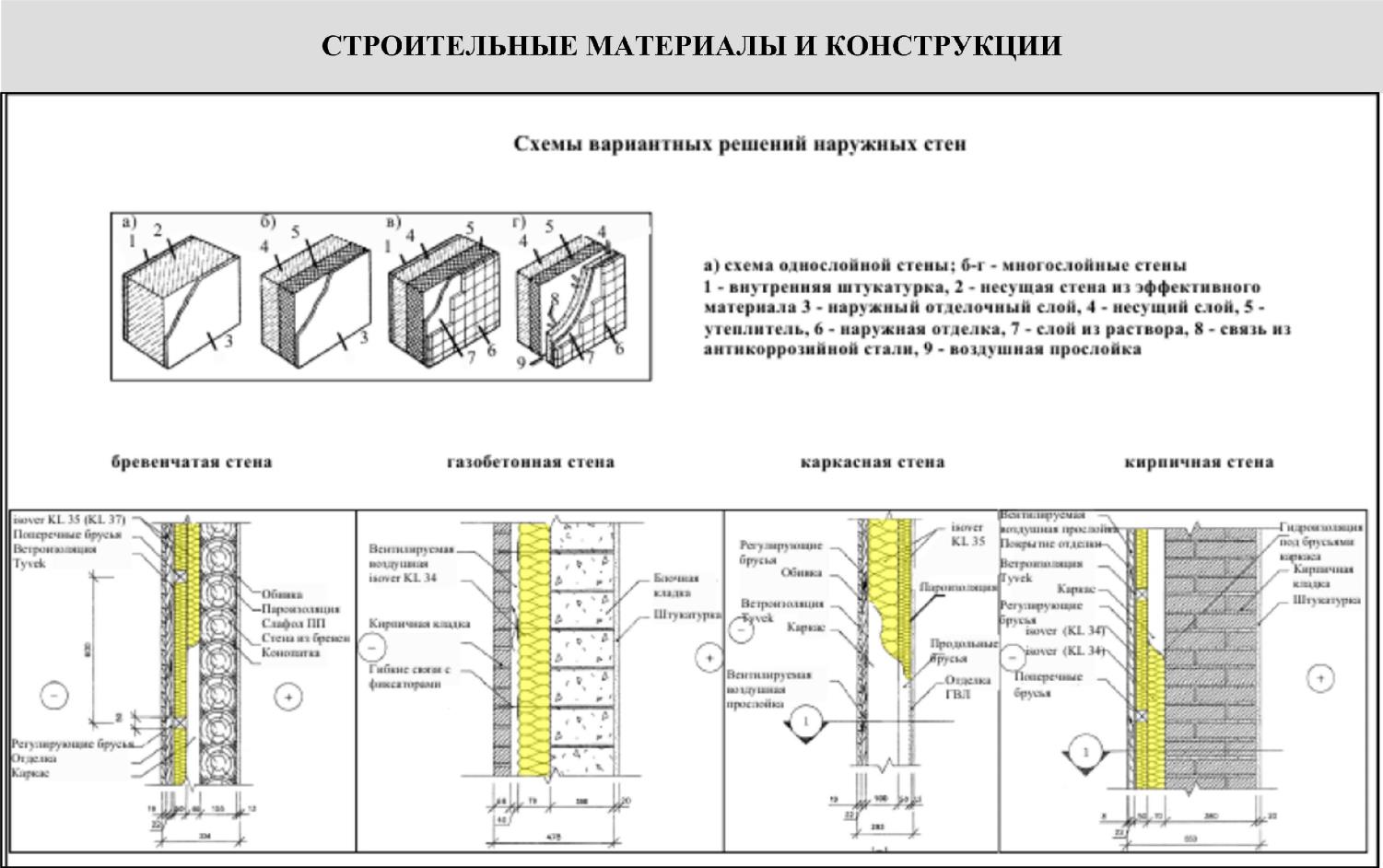 Последовательность проектирования
1.	ВЫБОР УЧАСТКА
2.	СЕМЬЯ И РАБОТА
3.	ТЕХНИЧЕСКОЕ ЗАДАНИЕ
ФУНКЦИОНАЛЬНОЕ ЗОНИРОВАНИЕ ДОМА (СВЯЗИ)



5.	ГЕНЕРАЛЬНЫЙ ПЛАН
6.	ОБЪЁМНО-ПРОСТРАНСТВЕННАЯ СХЕМА
7.	КОНСТРУКТИВНАЯ СИСТЕМА
  ВНЕШНИЙ ВИД (ОБРАЗ И ЭСТЕТИКА)
  ИНТЕРЬЕР
МЕСТО
ПРОЦЕСС
ТЕХНОЛОГИЯ
ПРОЕКТИРОВАНИЕ
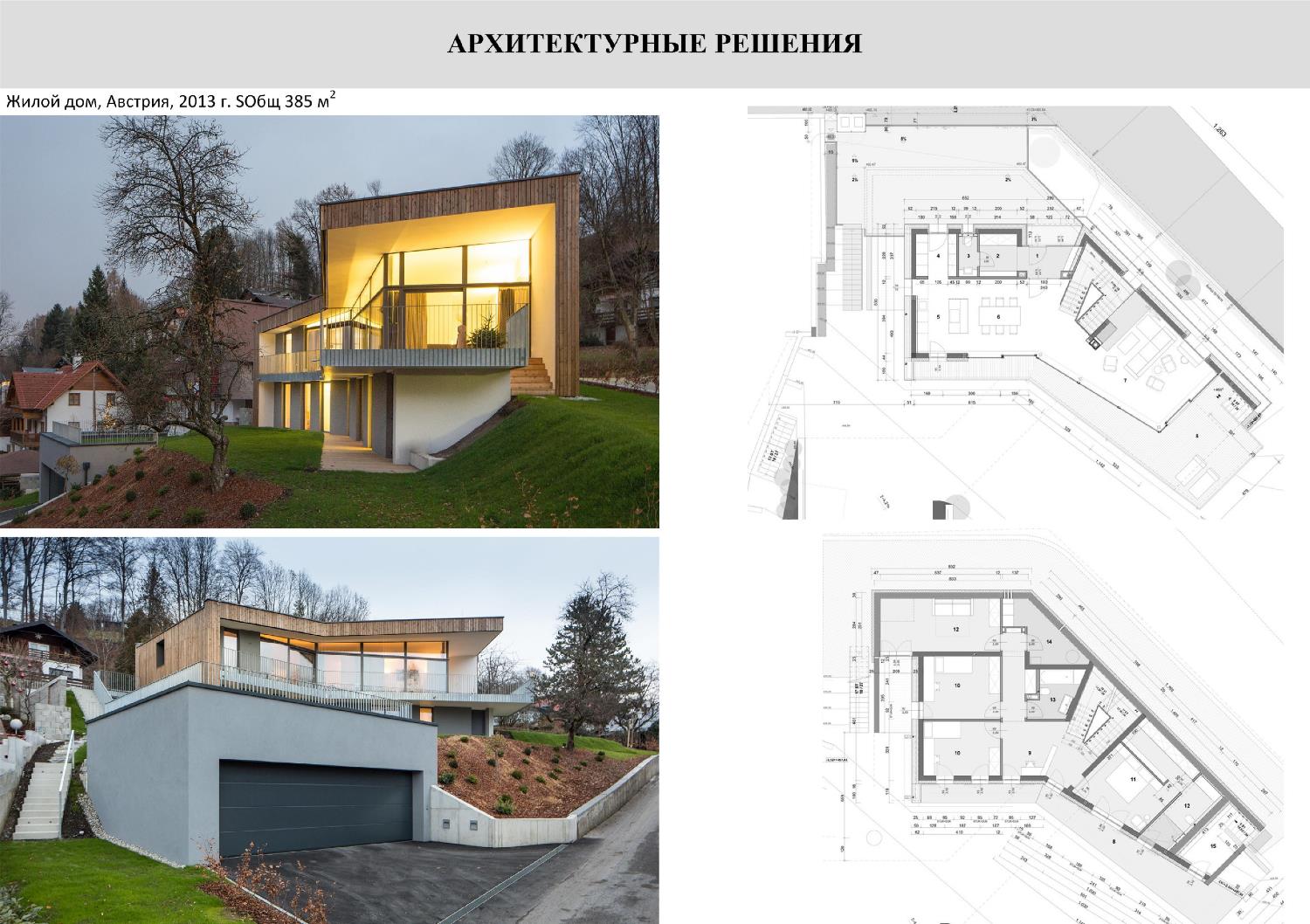 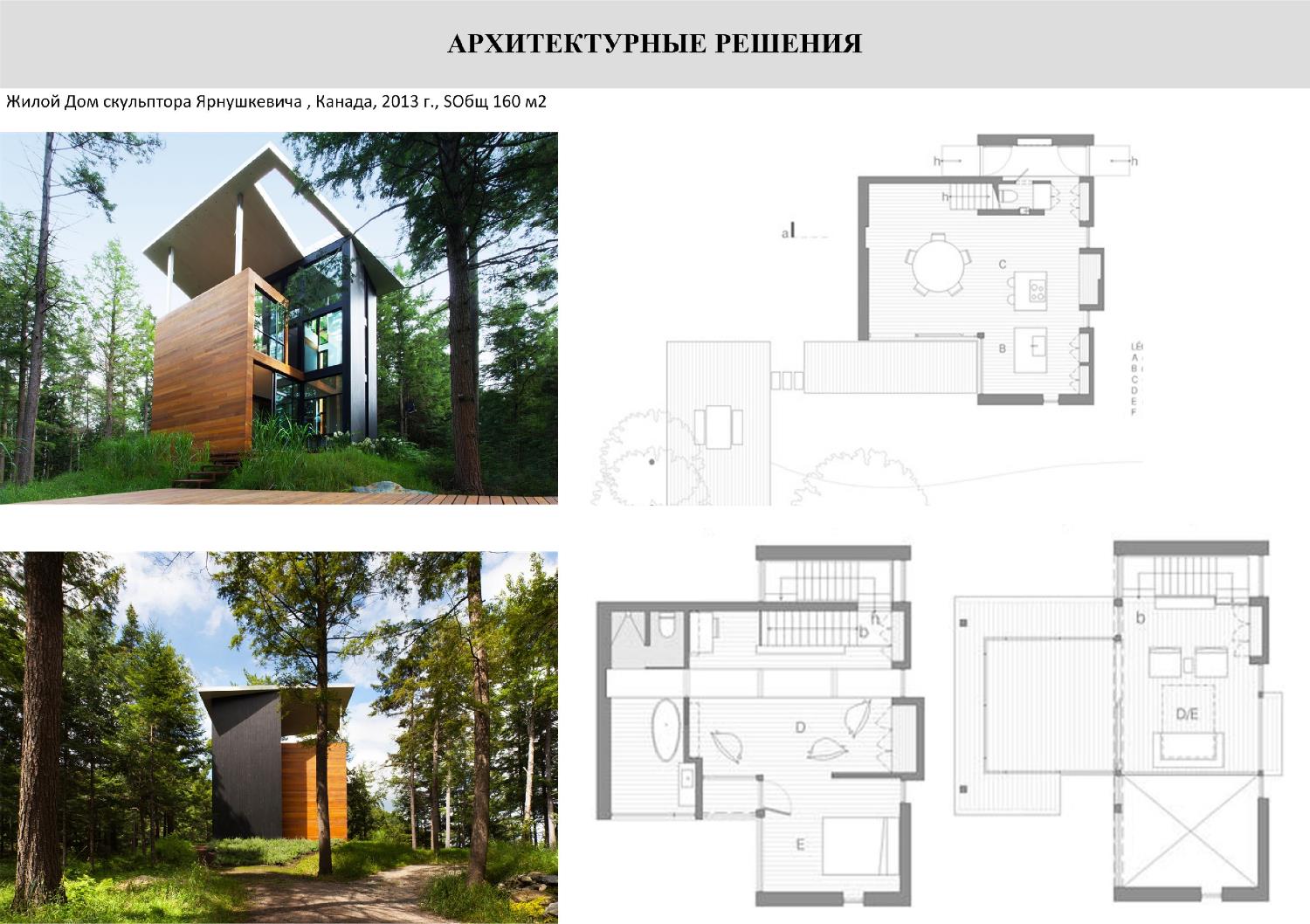 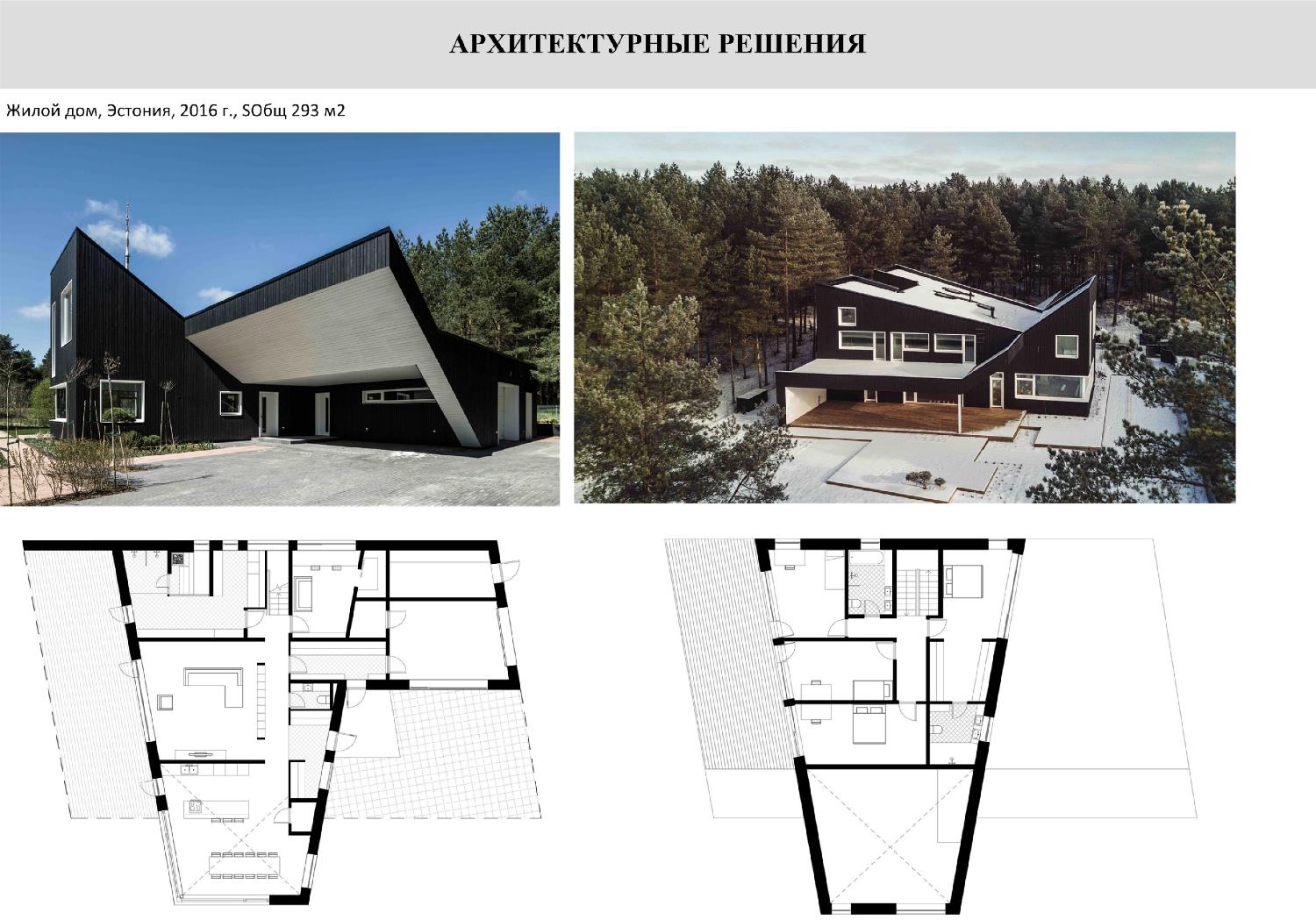 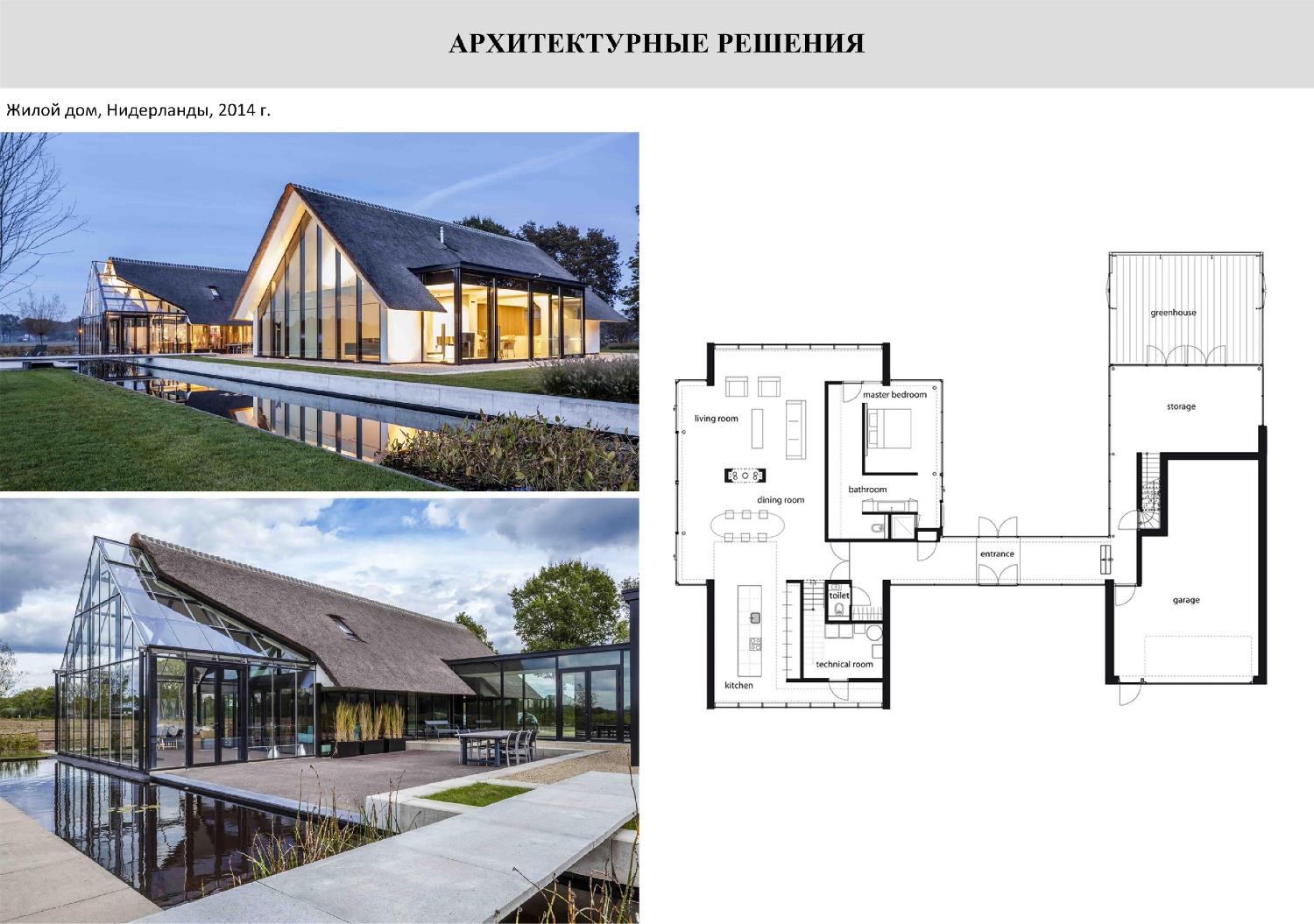 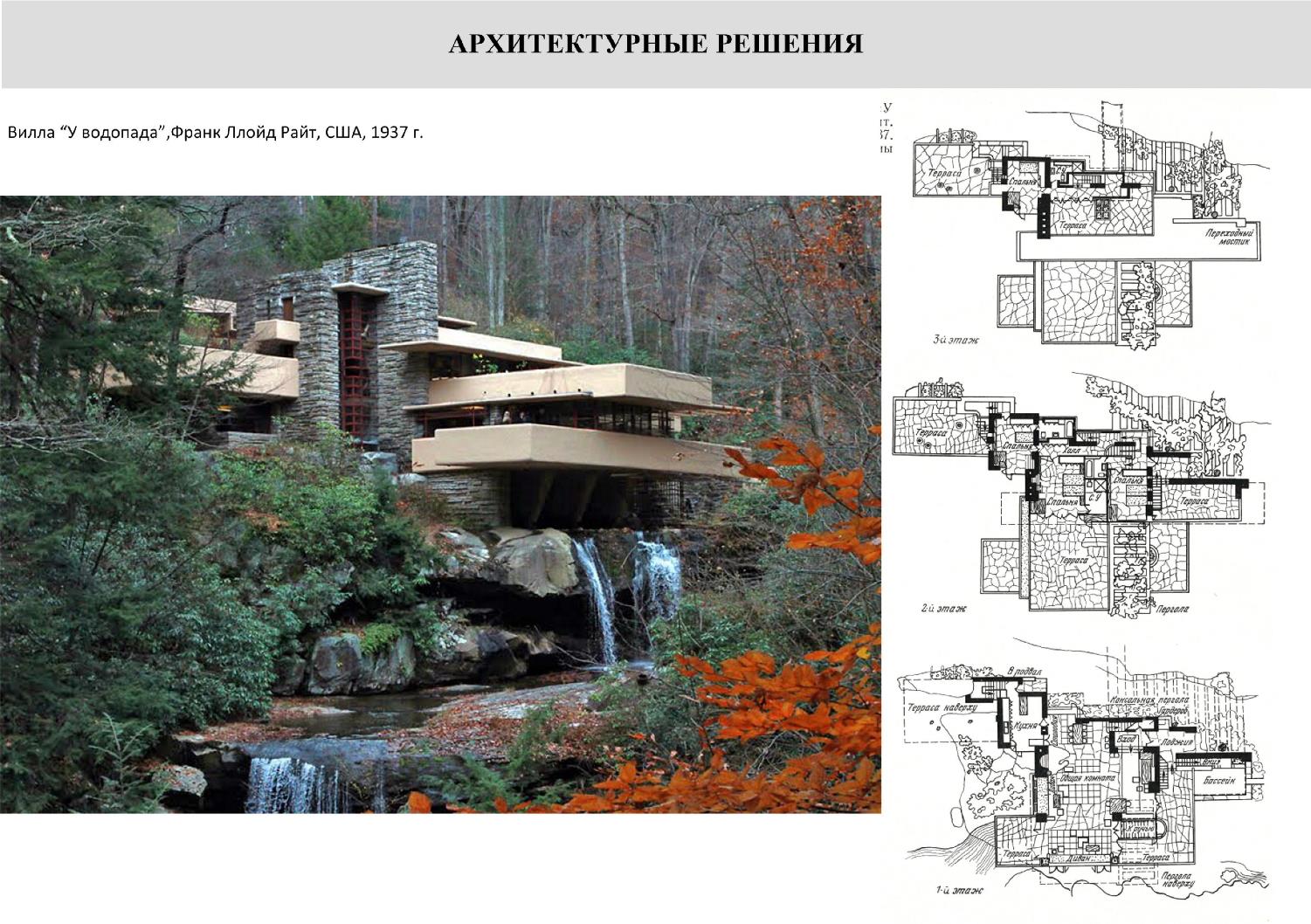 Состав подачи проекта:
Ход выполнения и состав проекта
 
Начало работы. Уточнение Технического задания исходя из выбранного участка проектирования, состава семьи и рода занятий. Примеры архитектурных решений, с характеристикой обоснования выбранного объёмно-пространственного и образного решения. Выбор основных видов отделочных и конструктивных материалов. Анализ особенностей выбранного участка.
 
Проектирование. Предложения по зонированию участка. Объёмно-пространственное моделирований. Варианты зонирования. Уточнение материалов. Подбор примеров решения основных конструктивных элементов и узлов. Формирование пространственной композиции здания.
 
Оптимизация. Оптимизация планировки жилого дома. Уточнение и детализация элементов фасада и конструкций здания.
 
Сдача проекта. Оформление основного состава чертежей и проекций в соответствии с составом подачи. Формирование альбома чертежей.
На планах обязательна расстановка мебели и оборудования. Все проекции должны быть подписаны с указанием масштаба. 

В композицию подачи должна входить краткая пояснительная записка с характеристикой семьи, участка и обоснованием выбранного решения